Numbers 31 and higher
You have already learned numbers 0–30. Now you will learn the rest of the numbers.
© by Vista Higher Learning, Inc. All rights reserved.
2.4-1
Numbers 31 and higher
Numbers 31–100
Numbers 31–99 follow the same basic pattern as 21–29.
Numbers 31–100
© by Vista Higher Learning, Inc. All rights reserved.
2.4-2
Numbers 31 and higher
Y is used in most numbers from 31 through 99. Unlike numbers 21–29, these numbers must be written as three separate words.
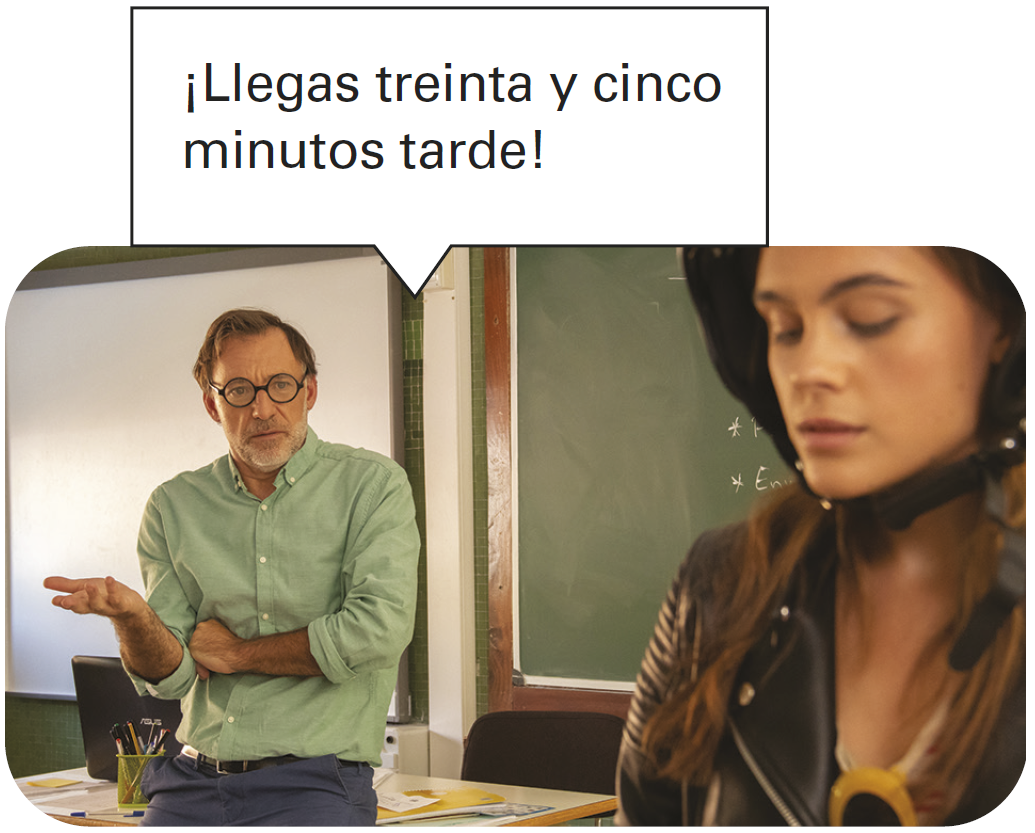 © by Vista Higher Learning, Inc. All rights reserved.
2.4-3
Numbers 31 and higher
With numbers that end in uno (31, 41, etc.), uno becomes un before a masculine noun and una before a feminine noun.
© by Vista Higher Learning, Inc. All rights reserved.
2.4-4
Numbers 31 and higher
Cien is used before nouns and in counting. The words un, una, and uno are never used before cien in Spanish. Use cientos to say hundreds.
© by Vista Higher Learning, Inc. All rights reserved.
2.4-5
Numbers 31 and higher
Numbers 101 and higher
As shown in the chart, Spanish uses a period to indicate thousands and millions, rather than a comma as is used in English.
Numbers 101 and higher
© by Vista Higher Learning, Inc. All rights reserved.
2.4-6
Numbers 31 and higher
Notice that you should use ciento, not cien, to count numbers over 100.
© by Vista Higher Learning, Inc. All rights reserved.
2.4-7
Numbers 31 and higher
The numbers 200 through 999 agree in gender with the nouns they modify.
© by Vista Higher Learning, Inc. All rights reserved.
2.4-8
Numbers 31 and higher
The word mil, which can mean a thousand and one thousand, is not usually used in the plural form to refer to an exact number, but it can be used to express the idea of a lot, many, or thousands. Cientos can also be used to express hundreds in this manner.
© by Vista Higher Learning, Inc. All rights reserved.
2.4-9
Numbers 31 and higher
To express a complex number (including years), string together all of its components.
© by Vista Higher Learning, Inc. All rights reserved.
2.4-10
Numbers 31 and higher
¡INTÉNTALO!
Write out the Spanish equivalent of each number.
ciento dos
© by Vista Higher Learning, Inc. All rights reserved.
2.4-11